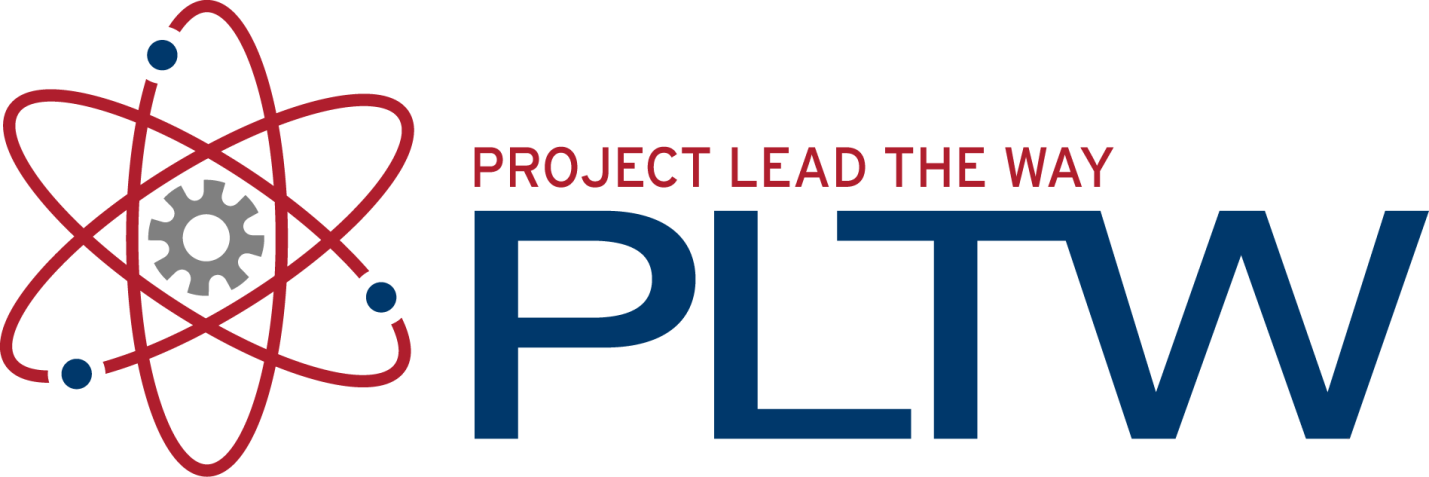 Dimensioning Guidelines
Design and Modeling
© 2011 Project Lead The Way, Inc.
[Speaker Notes: There are dozens of rules, dos and don’ts, and guidelines associated with dimensioning. The purpose of this presentation is to introduce those guidelines that are most critical. These 8 rules have been taken from the IED curriculum as the guidelines that we most want middle school students to recognize. You may use the IED presentation on Dimension Guidelines if you want to include the 16 guidelines that they discuss.]
1. Dimensions should NOT be duplicated, nor should the same information be given in two different ways.
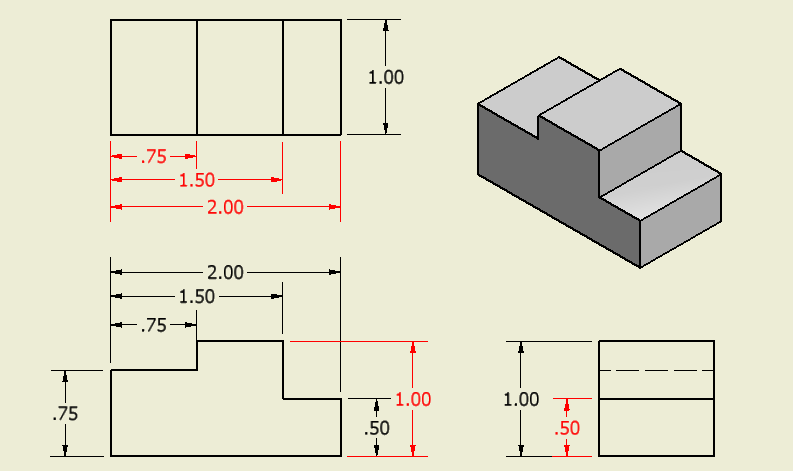 Incorrect
1. Dimensions should NOT be duplicated, nor should the same information be given in two different ways.
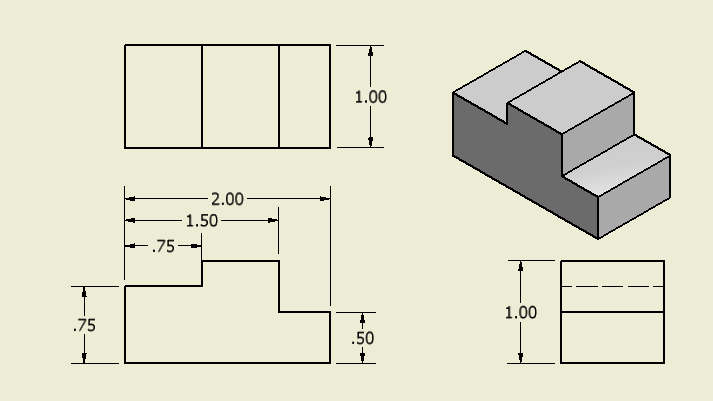 Correct
[Speaker Notes: References:
Pg 337 Engineering Drawing and Design 3rd Edition by David Madsen, et. al.
Pg 109 Fundamentals of Modern Drafting by Paul Wallach
Pg 425 Technical Drawing 9th Edition by Frederick Giesecke, et. al.
Pg 701 Technical Graphics Communication 3rd Edition by Gary Bertoline & Eric Wiebe]
2. Dimensions should be attached to the view that best shows the contour of the feature to be dimensioned.
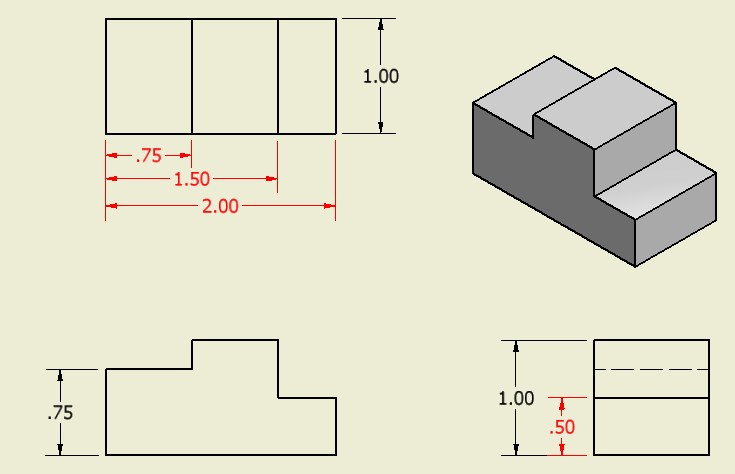 Incorrect
[Speaker Notes: References:
Pg 342 Engineering Drawing and Design 3rd Edition by David Madsen, et. al.
Pg 405 & 425 Technical Drawing 9th Edition by Frederick Giesecke, et. al.
Pg 698, 700, 701-703 Technical Graphics Communication 3rd Edition by Gary Bertoline & Eric Wiebe

It should be noted that the 2.00 inch dimension would be appropriately located if placed on the top view, but the front view is preferred because it is supposed to provide the most information about an object’s geometry.]
2. Dimensions should be attached to the view that best shows the contour of the feature to be dimensioned.
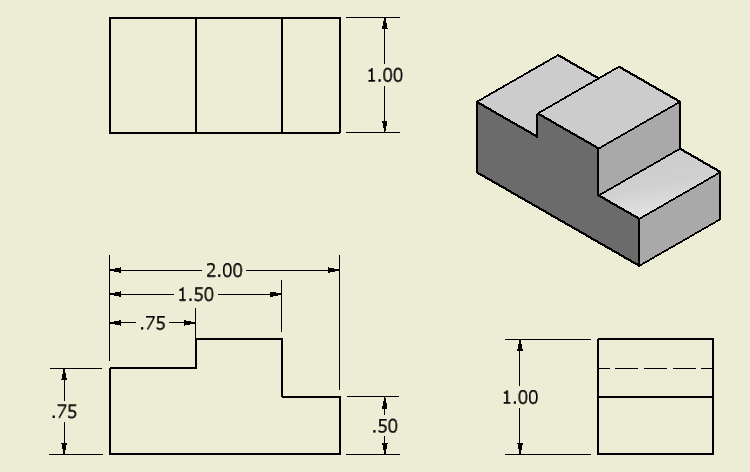 Correct
[Speaker Notes: References:
Pg 342 Engineering Drawing and Design 3rd Edition by David Madsen, et. al.
Pg 405 & 425 Technical Drawing 9th Edition by Frederick Giesecke, et. al.
Pg 698, 700, 701-703 Technical Graphics Communication 3rd Edition by Gary Bertoline & Eric Wiebe

It should be noted that the 2.00 inch dimension would be appropriately located if placed on the top view, but the front view is preferred because it is supposed to provide the most information about an object’s geometry.]
3. Whenever possible, avoid dimensioning to hidden lines.
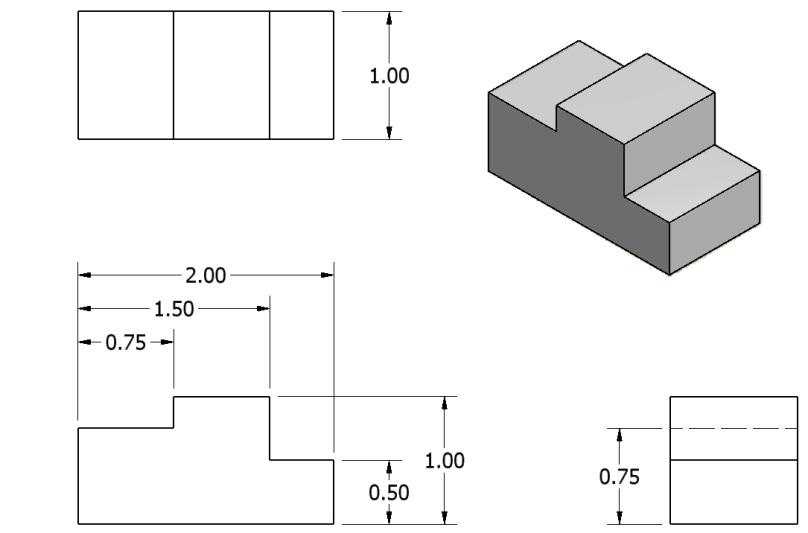 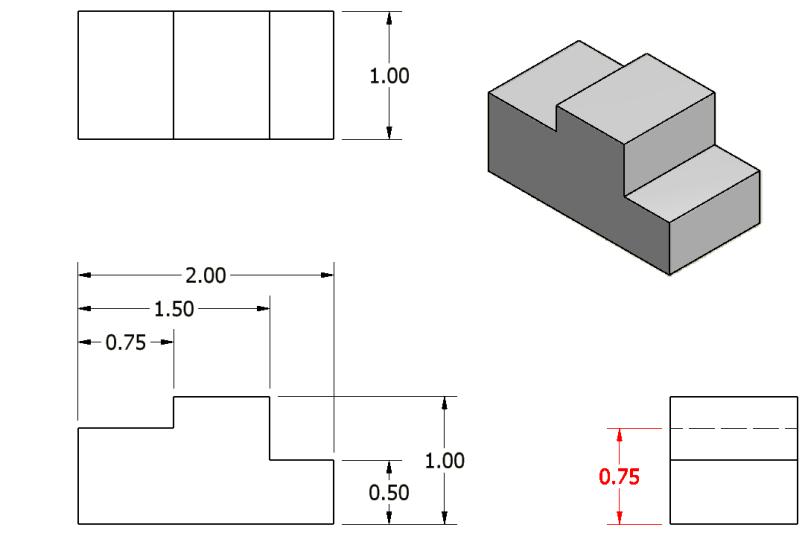 Incorrect
[Speaker Notes: References:
Pg 342 Engineering Drawing and Design 3rd Edition by David Madsen, et. al.
Pg 134 Fundamentals of Modern Drafting by Paul Wallach
Pg 426 Technical Drawing 9th Edition by Frederick Giesecke, et. al.
Pg 703 Technical Graphics Communication 3rd Edition by Gary Bertoline & Eric Wiebe]
3. Whenever possible, avoid dimensioning to hidden lines.
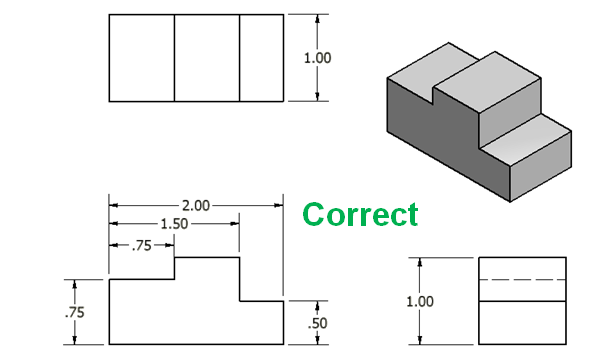 [Speaker Notes: References:
Pg 342 Engineering Drawing and Design 3rd Edition by David Madsen, et. al.
Pg 134 Fundamentals of Modern Drafting by Paul Wallach
Pg 426 Technical Drawing 9th Edition by Frederick Giesecke, et. al.
Pg 703 Technical Graphics Communication 3rd Edition by Gary Bertoline & Eric Wiebe]
4. Avoid dimensioning over or through the object.
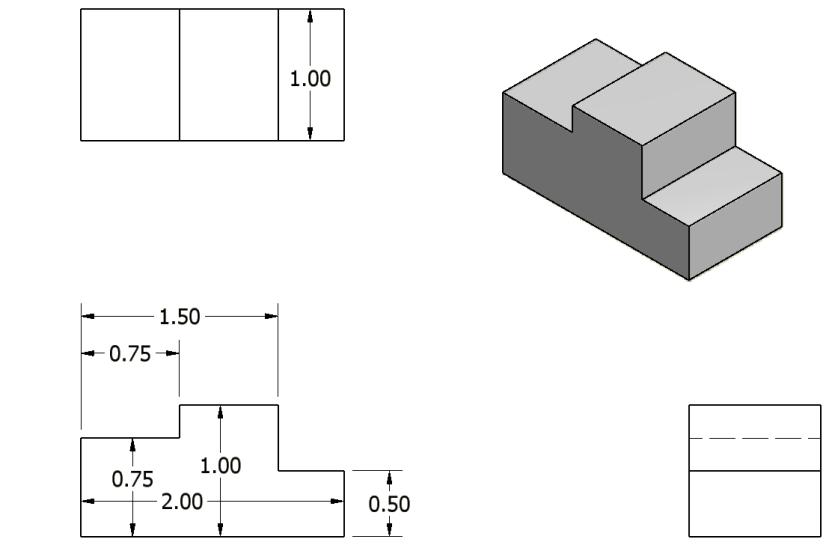 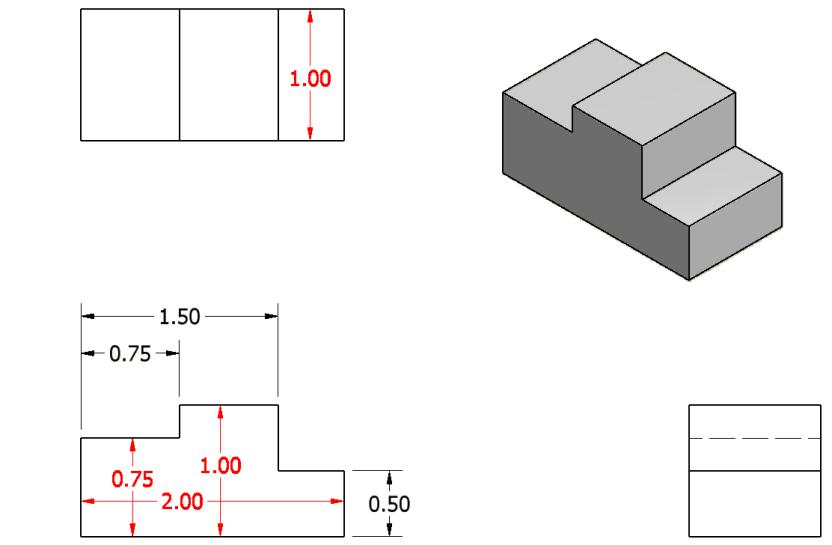 Incorrect
[Speaker Notes: References:
Pg 342 Engineering Drawing and Design 3rd Edition by David Madsen, et. al.
Pg 394, 404, 426 Technical Drawing 9th Edition by Frederick Giesecke, et. al.
Pg 692 Technical Graphics Communication 3rd Edition by Gary Bertoline & Eric Wiebe]
4. Avoid dimensioning over or through the object.
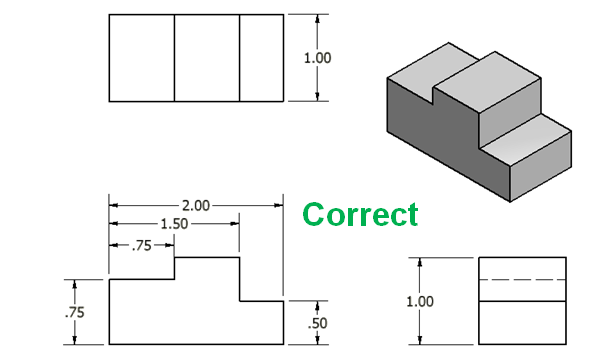 [Speaker Notes: References:
Pg 342 Engineering Drawing and Design 3rd Edition by David Madsen, et. al.
Pg 394, 404, 426 Technical Drawing 9th Edition by Frederick Giesecke, et. al.
Pg 692 Technical Graphics Communication 3rd Edition by Gary Bertoline & Eric Wiebe]
5. Whenever possible, locate dimensions between adjacent views.
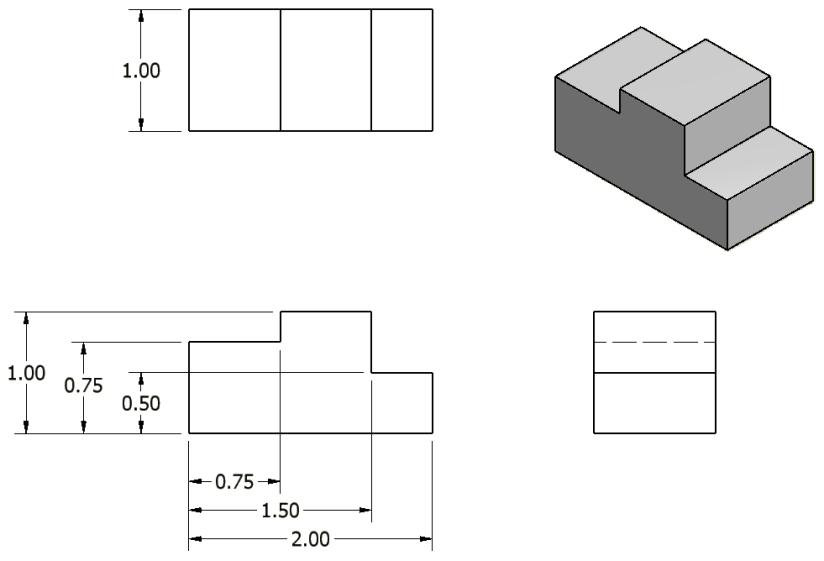 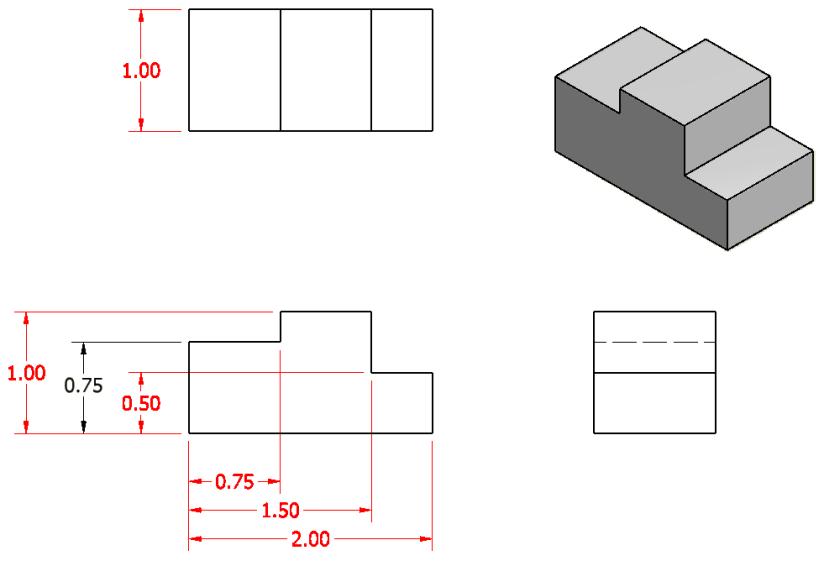 Incorrect
[Speaker Notes: References:
Pg 342 Engineering Drawing and Design 3rd Edition by David Madsen, et. al.
Pg 108 Fundamentals of Modern Drafting by Paul Wallach
Pg 426 Technical Drawing 9th Edition by Frederick Giesecke, et. al.]
5. Whenever possible, locate dimensions between adjacent views.
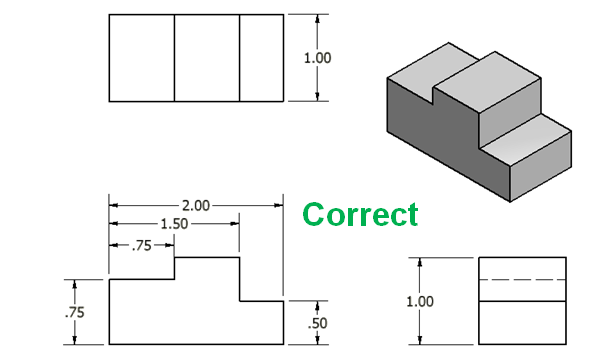 Notice this dimension is not between the views, but this is a better placement
than dimensioning to the hidden line in the right side view.
[Speaker Notes: References:
Pg 342 Engineering Drawing and Design 3rd Edition by David Madsen, et. al.
Pg 108 Fundamentals of Modern Drafting by Paul Wallach
Pg 426 Technical Drawing 9th Edition by Frederick Giesecke, et. al.]
6. In general, a circle is dimensioned by its diameter and an arc by its radius.
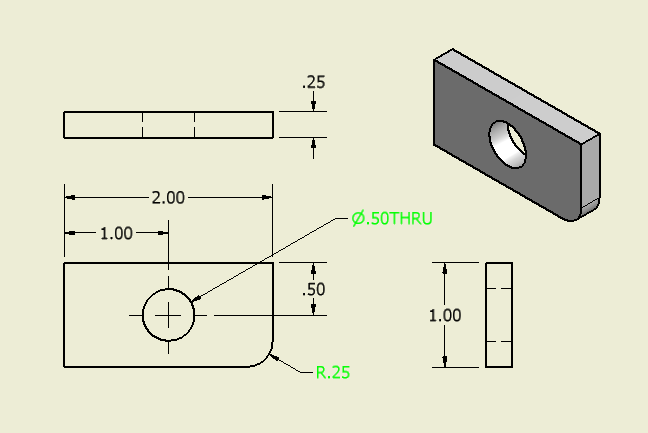 [Speaker Notes: References:
Pg 344-345, 347-349 Engineering Drawing and Design 3rd Edition by David Madsen, et. al.
Pg 131, 138-139 Fundamentals of Modern Drafting by Paul Wallach
Pg 402-403, 410-411, 427 Technical Drawing 9th Edition by Frederick Giesecke, et. al.
Pg 687-688, 695-696 Technical Graphics Communication 3rd Edition by Gary Bertoline & Eric Wiebe]
7. Holes are located by their centerlines, which may be extended and used as extension lines.
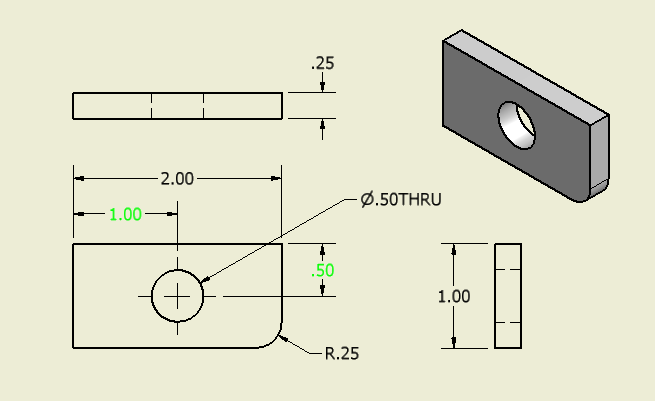 [Speaker Notes: References:
Pg 44, 340 Engineering Drawing and Design 3rd Edition by David Madsen, et. al.
Pg 393-394, 426 Technical Drawing 9th Edition by Frederick Giesecke, et. al.
Pg 690-691 Technical Graphics Communication 3rd Edition by Gary Bertoline & Eric Wiebe]
8. Holes should be located and sized in the view that shows the feature as a circle.
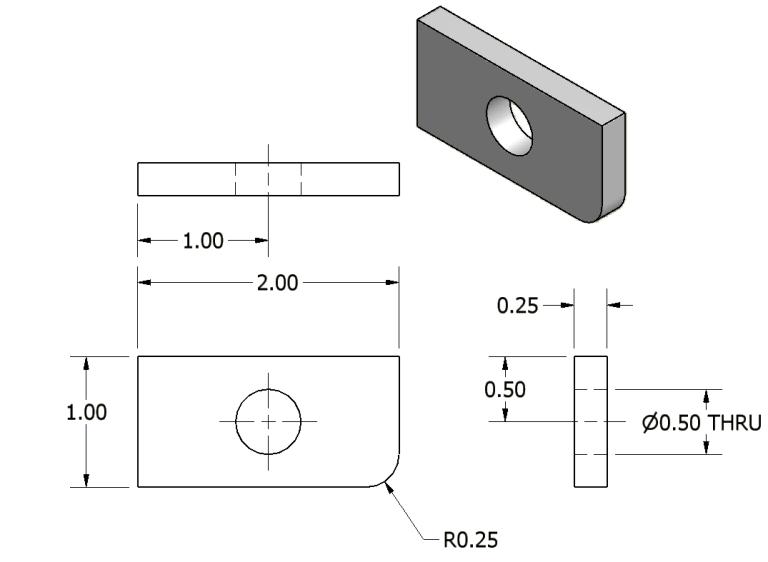 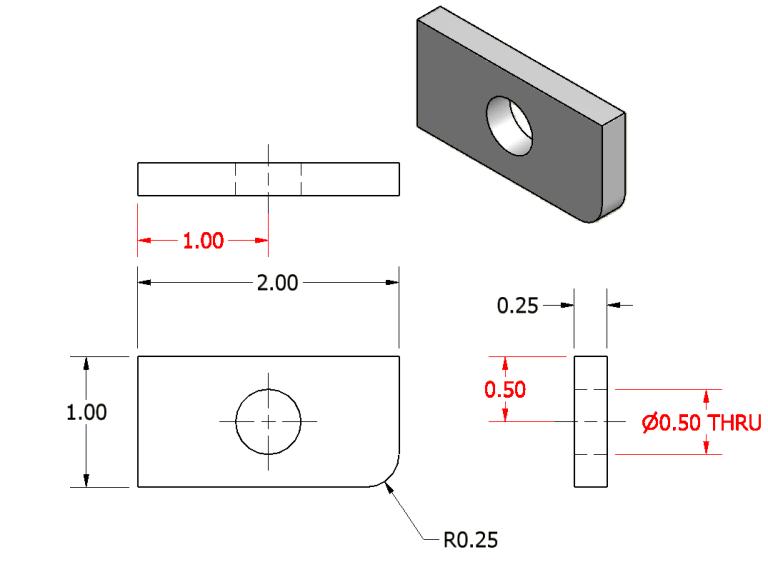 Incorrect
[Speaker Notes: References:
Pg 351 Engineering Drawing and Design 3rd Edition by David Madsen, et. al.
Pg 109 Fundamentals of Modern Drafting by Paul Wallach
Pg 411, 427 Technical Drawing 9th Edition by Frederick Giesecke, et. al.
Pg 693 Technical Graphics Communication 3rd Edition by Gary Bertoline & Eric Wiebe]
8. Holes should be located and sized in the view that shows the feature as a circle.
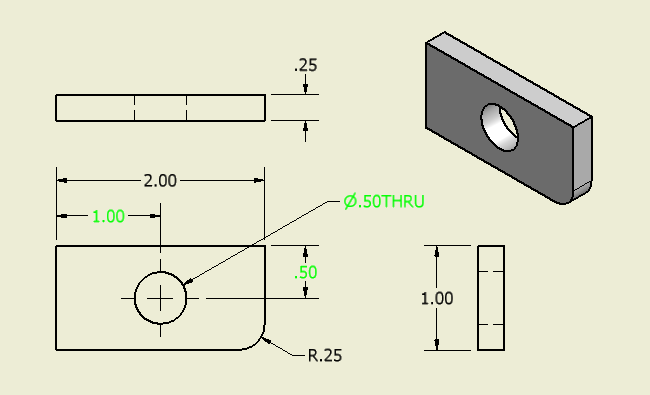 Correct
[Speaker Notes: References:
Pg 351 Engineering Drawing and Design 3rd Edition by David Madsen, et. al.
Pg 109 Fundamentals of Modern Drafting by Paul Wallach
Pg 411, 427 Technical Drawing 9th Edition by Frederick Giesecke, et. al.
Pg 693 Technical Graphics Communication 3rd Edition by Gary Bertoline & Eric Wiebe

Note: The top view was removed because it is not needed to completely communicate the object’s geometry.]